CEI | Assinaturas e isolada de Direito Constitucional
DIREITO CONSTITUCIONAL:Direito à saúde.
Luís Henrique Linhares Zouein
 @lhlzouein
https://t.me/lhlzouein
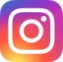 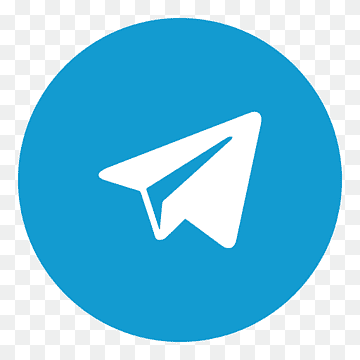 Questão discursiva do II Concurso de Residência DPERJ.
JOÃO procura a Defensoria Pública da Comarca de Magé alegando que necessita de medicamentos para tratar de doença crônica relacionada à asma. Afirma também que o Município e o Estado negaram administrativamente o pedido. A negativa por escrito dos entes públicos é apresentada ao Defensor responsável, que ajuíza ação contra o Estado do Rio de Janeiro e Município de Magé, requerendo o fornecimento da medicação, bem como a condenação dos réus em honorários a serem revertidos à Defensoria O Estado contestou a ação alegando o seguinte: a) o direito à saúde é uma norma programática da Constituição; b) não cabe ao Estado fornecer medicamento relacionado à asma, sendo tal incumbência do Município; c) o Estado do Rio de Janeiro está em notória crise, o que atrai o princípio da reserva do possível, sendo inviável atender toda a população que necessite de medicamentos; d) não é possível condenar o Estado a pagar honorários à Defensoria Estadual, pois a Defensoria é órgão do Estado, o que faz incidir o instituto da confusão, previsto no Código Civil. O Município também contestou nos seguintes termos: a) a responsabilidade para o medicamento pleiteado é do Estado e não do Município; b) a crise financeira gerou diminuição significativa nos repasses tributários e isso faz com que tenha aplicação o princípio da reserva do possível; c) não cabe condenação em honorários em favor da Defensoria Pública em face de pessoa jurídica de direito público. 

Apresente os argumentos a serem utilizados em eventual réplica, à luz do direito constitucional e do entendimento do STF e STJ. (20 pontos)
Introdução:
Conceito: “O direito à saúde assegura a promoção do bem-estar físico, mental e social de um indivíduo, impondo ao Estado a oferta de serviços públicos a todos para prevenir ou eliminar doenças e outros gravames. O direito à saúde possui uma faceta individual e difusa, pois há o direito difuso de todos de viver em um ambiente sadio, sem o risco de epidemias ou outros malefícios à saúde.” (André de Carvalho Ramos)

Direito à saúde como pressuposto para a vida:
“O direito à saúde - além de qualificar-se como direito fundamental que assiste a todas as pessoas - representa consequência constitucional indissociável do direito à vida.” (STF - ARE: 685230 MS, Relator: Min. CELSO DE MELLO, Data de Julgamento: 05/03/2013, Segunda Turma) = Ingo Sarlet; Dirley da Cunha Júnior; Flávio Martins; Eduardo dos Santos.

Fundamentos constitucionais:
Art. 6º São direitos sociais a educação, a saúde, a alimentação, o trabalho, a moradia, o transporte, o lazer, a segurança, a previdência social, a proteção à maternidade e à infância, a assistência aos desamparados, na forma desta Constituição.
Art. 196. A saúde é direito de todos e dever do Estado, garantido mediante políticas sociais e econômicas que visem à redução do risco de doença e de outros agravos e ao acesso universal e igualitário às ações e serviços para sua promoção, proteção e recuperação.

Fundamento convencional (art. 10 do Protocolo de San Salvador). Ver Caso Poblete Vilches vs. Chile (Corte IDH).
1. Toda pessoa tem direito à saúde, entendida como o gozo do mais alto nível de bem‑estar físico, mental e social.
2. A fim de tornar efetivo o direito à saúde, os Estados Partes comprometem‑se a reconhecer a saúde como bem público e, especialmente, a adotar as seguintes medidas para garantir este direito:
a. Atendimento primário de saúde, entendendo‑se como tal a assistência médica essencial colocada ao alcance de todas as pessoas e famílias da comunidade;
b. Extensão dos benefícios dos serviços de saúde a todas as pessoas sujeitas à jurisdição do Estado;
c. Total imunização contra as principais doenças infecciosas;
d. Prevenção e tratamento das doenças endêmicas, profissionais e de outra natureza;
e. Educação da população sobre prevenção e tratamento dos problemas da saúde; e
f. Satisfação das necessidades de saúde dos grupos de mais alto risco e que, por sua situação de pobreza, sejam mais vulneráveis.
Introdução:
Dimensões subjetiva e objetiva do direito à saúde:
“No tocante à primeira categoria, o direito à saúde é tido como direito subjetivo a políticas públicas de assistência à saúde, sendo ofensa a direito individual a falta ou falha injustificada na sua prestação” (André de Carvalho Ramos)

Facetas positiva e negativa do direito à saúde:
“Além disso, o direito à saúde possui a faceta de abstenção, tida como ‘negativa’ e a faceta prestacional, tida como ‘positiva’.” (André de Carvalho Ramos)
Introdução:
“Do ponto de vista da faceta de abstenção, há o direito individual de não ter sua saúde colocada em risco, bem como há o direito de não ser obrigado – em geral – a receber um determinado tratamento. Assim, a pessoa tem o direito à autodeterminação sanitária, que consiste na faculdade de aceitar, recusar ou interromper voluntariamente tratamentos médicos. Esse direito exige que seja dada ao indivíduo toda a informação necessária, para que a recusa ou o consentimento seja livre e esclarecido. Excepcionalmente, o direito de recusa de tratamento pode ser superado, em uma ponderação de direitos, com o direito à saúde de outros, como se vê em casos de epidemias.
Do ponto de vista prestacional, o direito à saúde habilita a pessoa a exigir um tratamento adequado por parte do Estado, podendo, inclusive, pleitear tal serviço de saúde judicialmente.”

RAMOS, André de Carvalho. Curso de Direitos Humanos. São Paulo: Saraiva Educação, 2020, p. 890.
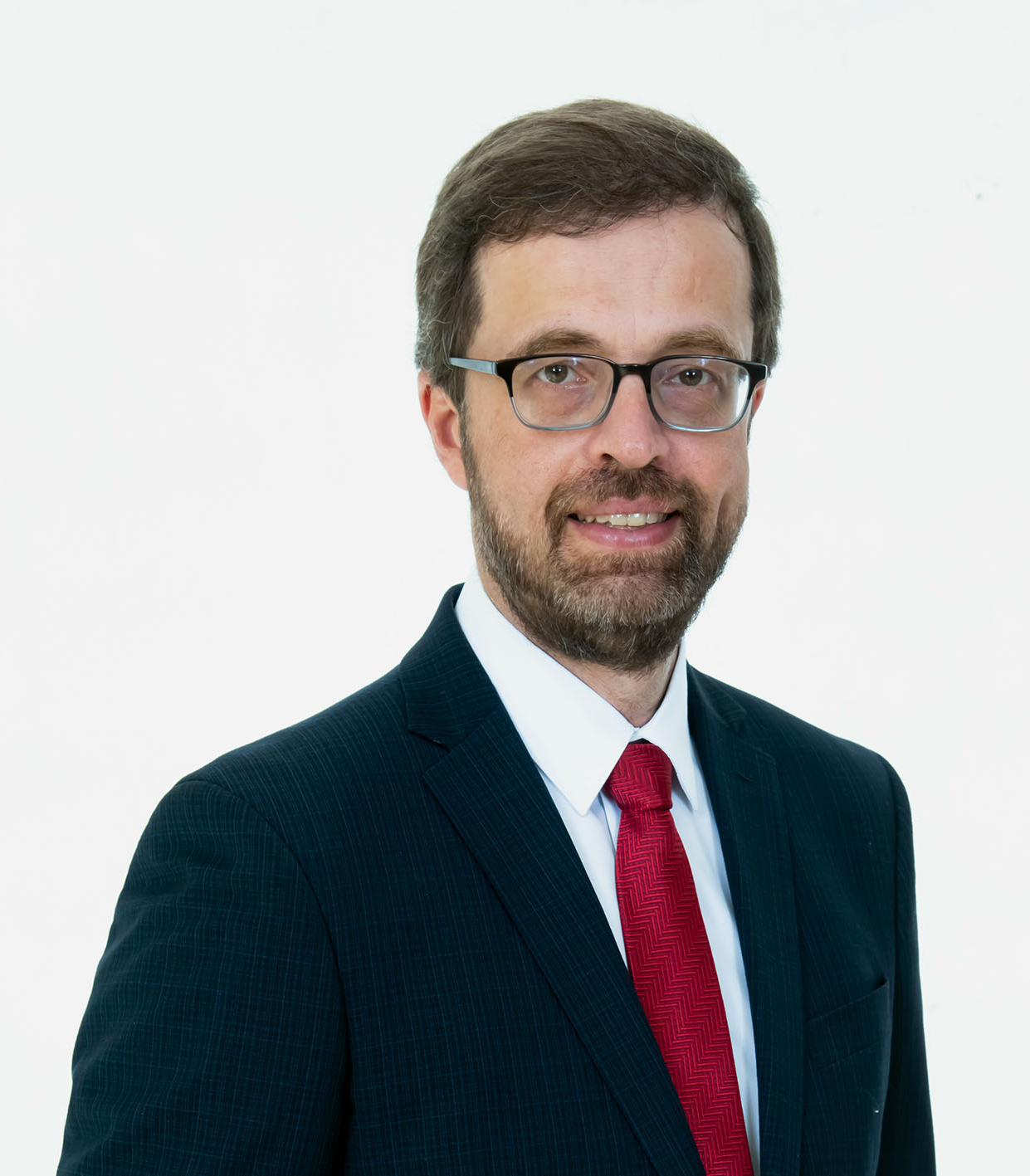 Vacinação forçada vs. compulsória:
Poder Público pode determinar a vacinação compulsória contra a Covid-19 (o que é diferente de vacinação forçada)
O STF julgou parcialmente procedente ADI, para conferir interpretação conforme à Constituição ao art. 3º, III, “d”, da Lei nº 13.979/2020. Ao fazer isso, o STF disse que o Poder Público pode determinar aos cidadãos que se submetam, compulsoriamente, à vacinação contra a Covid-19, prevista na Lei nº 13.979/2020.
O Estado pode impor aos cidadãos que recusem a vacinação as medidas restritivas previstas em lei (multa, impedimento de frequentar determinados lugares, fazer matrícula em escola), mas não pode fazer a imunização à força. Também ficou definido que os Estados-membros, o Distrito Federal e os Municípios têm autonomia para realizar campanhas locais de vacinação.
A tese fixada foi a seguinte:
(A) A vacinação compulsória não significa vacinação forçada, por exigir sempre o consentimento do usuário, podendo, contudo, ser implementada por meio de medidas indiretas, as quais compreendem, dentre outras, a restrição ao exercício de certas atividades ou à frequência de determinados lugares, desde que previstas em lei, ou dela decorrentes, e
(i) tenham como base evidências científicas e análises estratégicas pertinentes,
(ii) venham acompanhadas de ampla informação sobre a eficácia, segurança e contraindicações dos imunizantes,
(iii) respeitem a dignidade humana e os direitos fundamentais das pessoas;
(iv) atendam aos critérios de razoabilidade e proporcionalidade, e
(v) sejam as vacinas distribuídas universal e gratuitamente; e
(B) tais medidas, com as limitações acima expostas, podem ser implementadas tanto pela União como pelos Estados, Distrito Federal e Municípios, respeitadas as respectivas esferas de competência.
STF. Plenário. ADI 6586, Rel. Min. Ricardo Lewandowski, julgado em 17/12/2020. (Info 1003)

Em complemento: É ilegítima a recusa dos pais à vacinação compulsória de filho menor por motivo de convicção filosófica. STF. Plenário. ARE 1267879/SP, Rel. Min. Roberto Barroso, julgado em 16 e 17/12/2020 (Repercussão Geral – Tema 1103) (Info 1003).
Aspectos teóricos e práticos sobre a judicialização do direito à saúde:
Há a necessidade de prévio requerimento ou exaurimento das instâncias administrativas? Em regra, SIM!
Primazia da solução extrajudicial das controvérsias.
Enunciado n. 3 da I Jornada de Direito da Saúde do CNJ: “Nas ações envolvendo pretensões concessivas de serviços assistenciais de saúde, o interesse de agir somente se qualifica mediante comprovação da prévia negativa ou indisponibilidade da prestação no âmbito do Sistema Único de Saúde – SUS e na Saúde Suplementar.” (Redação dada pela III Jornada de Direito da Saúde – 18.03.2019)
Exceção: urgência.

MPEPR / Banca própria / 2021: “O Ministério Público é parte legítima para pleitear tratamento médico ou entrega de medicamentos nas demandas de saúde propostas contra os entes federativos, mesmo quando se tratar de feitos contendo beneficiários individualizados, porque se refere a direitos individuais indisponíveis, na forma do art. 1º da Lei 8.625/1993 (Lei Orgânica Nacional do Ministério Público).” CERTO! Tema Repetitivo 766 do STJ.

Ação de obrigação de fazer (mandado de segurança?) com pedido liminar.
Enunciado n. 96 da III Jornada de Direito da Saúde do CNJ: “Somente se admitirá a impetração de mandado de segurança em matéria de saúde pública quando o medicamento, produto, órtese, prótese ou procedimento constar em  lista RENAME, RENASES ou protocolo do Sistema Único de Saúde – SUS.”

Responsabilidade solidária (art. 23, inciso II, da CRFB) e impossibilidade de chamamento ao processo:
STF: “Os entes da Federação, em decorrência da competência comum, são solidariamente responsáveis nas demandas prestacionais na área da saúde e, diante dos critérios constitucionais de descentralização e hierarquização, compete à autoridade judicial direcionar o cumprimento conforme as regras de repartição de competências e determinar o ressarcimento a quem suportou o ônus financeiro.” (STF. Plenário. RE 855178 ED/SE, rel. orig. Min. Luiz Fux, red. p/ o ac. Min. Edson Fachin, julgado em 23/5/2019 - Info 941)
STJ (Informativo n. 742): “Em demandas relativas a direito à saúde, é incabível ao juiz estadual determinar a inclusão da União no polo passivo da demanda se a parte requerente optar pela não inclusão, ante a solidariedade dos entes federados.” AgInt no CC 182.080-SC, Rel. Min. Manoel Erhardt (Desembargador convocado do TRF da 5ª Região), Primeira Seção, por unanimidade, julgado em 22/06/2022.
Impossibilidade de chamamento ao processo!
Financiamento de política pública pela União?
Aspectos teóricos e práticos sobre a judicialização do direito à saúde:
Reserva do possível vs. mínimo existencial:
“(...) o Estado deve tutelar a saúde na maior intensidade possível, dentro de suas condições orçamentárias. (...) Não obstante, embora não possa o Estado-juiz exigir o cumprimento integral do direito à saúde, é possível exigir o cumprimento imediato e integral de um aspecto desse direito: o mínimo existencial do direito à saúde.” (Flávio Martins) = Eduardo dos Santos.
A questão dos medicamentos de alto custo (e a responsabilidade do Município).

Direito ao transporte como pressuposto para o exercício do direito à saúde.

Fraldas, leites especiais, etc.
Art. 3º da Lei n. 8.080/90:  Os níveis de saúde expressam a organização social e econômica do País, tendo a saúde como determinantes e condicionantes, entre outros, a alimentação, a moradia, o saneamento básico, o meio ambiente, o trabalho, a renda, a educação, a atividade física, o transporte, o lazer e o acesso aos bens e serviços essenciais. 
Parágrafo único. Dizem respeito também à saúde as ações que, por força do disposto no artigo anterior, se destinam a garantir às pessoas e à coletividade condições de bem-estar físico, mental e social.

Possibilidade de imposição de multa diária (astreintes) – Tema Repetitivo n. 98 do STJ.

Falta do serviço na localidade e/ou descumprimento de decisão judicial pelo Poder Público - custeio na iniciativa privada:
Na doutrina: Dirley da Cunha Júnior. Mais recentemente, na jurisprudência: STF. Plenário. RE 666094/DF, Rel. Min. Roberto Barroso, julgado em 30/09/2021 (Repercussão Geral – Tema 1033) (Info 1032).

Possibilidade de maior abertura da parte dispositiva da decisão judicial.
Tese n. 5 da edição n. 169 da Jurisprudência em Teses do STJ: “Não incorre em condenação genérica a decisão que determina ao Estado o fornecimento de medicamento especificado na inicial, bem como de outros que se mostrem necessários no decorrer do tratamento da doença objeto da ação, desde que devidamente comprovada a necessidade.”
Determinação pelo Poder Judiciário de fornecimento de medicamentos não registrados pela ANVISA (STF):
“Fornecimento pelo Poder Judiciário de medicamentos não registrados pela ANVISA

1. O Estado NÃO pode ser obrigado a fornecer medicamentos experimentais.

2. A ausência de registro na Agência Nacional de Vigilância Sanitária (Anvisa) impede, como regra geral, o fornecimento de medicamento por decisão judicial.
3. É possível, excepcionalmente, a concessão judicial de medicamento sem registro sanitário, em caso de [1] mora irrazoável da Anvisa em apreciar o pedido (prazo superior ao previsto na Lei 13.411/2016), quando preenchidos três requisitos:
a) a existência de [1] pedido de registro do medicamento no Brasil (salvo no caso de medicamentos órfãos para doenças raras e ultrarraras);
b) a existência de [2] registro do medicamento em renomadas agências de regulação no exterior; e
c) a [3] inexistência de substituto terapêutico com registro no Brasil.

4. As ações que demandem fornecimento de medicamentos sem registro na Anvisa deverão necessariamente ser propostas em face da União.”

(STF. Plenário. RE 657718/MG, rel. orig. Min. Marco Aurélio, red. p/ o ac. Min. Roberto Barroso, julgado em 22/5/2019 - repercussão geral - Info 941).

Exigência em provas: DPESP / FCC / 2023; MPETO / Cespe / 2022; MPEPR / Banca própria / 2021 (2x); MPERS / Banca própria / 2021; DPEBA / FCC / 2021; MPEMT / FCC / 2019; MPESP / Banca própria / 2019.
Requisitos para a concessão judicial de medicamentos não previstos pelo SUS  (STJ):
“A concessão dos medicamentos não incorporados em atos normativos do SUS exige a presença cumulativa dos seguintes requisitos:
a) Comprovação, por meio de laudo médico fundamentado e circunstanciado expedido por médico que assiste o paciente, da imprescindibilidade ou necessidade do medicamento, assim como da ineficácia, para o tratamento da moléstia, dos fármacos fornecidos pelo SUS;
b) incapacidade financeira de arcar com o custo do medicamento prescrito;
c) existência de registro do medicamento na ANVISA, observados os usos autorizados pela agência.”
(STJ. 1ª Seção. EDcl no REsp 1657156-RJ, Rel. Min. Benedito Gonçalves, julgado em 12/09/2018 - recurso repetitivo - Info 633).

Atenção! Reclamações 49.890 e 50.414 (noticiadas em 22 de março de 2022): União deve constar no polo passivo da demanda.

Possibilidade de incorporação por Estados e Municípios (art. 19-P da Lei do SUS).

Contudo, Incidente de Assunção de Competência (IAC) 14 do STJ: desnecessidade da presença da União (12 de abril de 2023).

STF, em decisão noticiada em 19 de abril de 2023: “até o julgamento definitivo do Recurso Extraordinário (RE) 1366243, com repercussão geral (Tema 1.234), as ações judiciais relativas a medicamentos não incorporados pelo SUS devem ser processadas e julgadas pelo juízo (estadual ou federal) ao qual foram direcionadas pelo cidadão.”
Requisitos para a concessão judicial de medicamentos não previstos pelo SUS  (STJ):
Mais recentemente:
É possível obrigar o Estado a fornecer medicamento off label?
• Em regra, não é possível que o paciente exija do poder público o fornecimento de medicamento para uso off label.
• Excepcionalmente, será possível que o paciente exija o medicamento caso esse determinado uso fora da bula (off label) tenha sido autorizado pela ANVISA.
O Estado não é obrigado a fornecer medicamento para utilização off label, salvo autorização da ANVISA.
STJ. 1ª Seção. PUIL 2101-MG, Rel. Min. Sérgio Kukina, julgado em 10/11/2021 (Info 717).

Mas cuidado!
A operadora de plano de saúde não pode negar o fornecimento de tratamento prescrito pelo médico sob o pretexto de que a sua utilização em favor do paciente está fora das indicações descritas na bula/manual registrado na ANVISA (uso off-label).
STJ. 3ª Turma. REsp 1721705-SP, Rel. Min. Nancy Andrighi, julgado em 28/08/2018 (Info 632).
Críticas.
Tese fixada no IAC n. 14 pelo STJ:
a) nas hipóteses de ações relativas à saúde intentadas com o objetivo de compelir o poder público ao cumprimento de obrigação de fazer consistente na dispensação de medicamentos não inseridos na lista do Sistema Único de Saúde (SUS), mas registrados na Anvisa, deverá prevalecer a competência do juízo de acordo com os entes contra os quais a parte autora elegeu demandar;

b) as regras de repartição de competência administrativa do SUS não devem ser invocadas pelos magistrados para fins de alteração ou ampliação do polo passivo delineado pela parte no momento da propositura da ação, mas tão somente para fins de redirecionar o cumprimento da sentença ou determinar o ressarcimento da entidade federada que suportou o ônus financeiro no lugar do ente público competente, não sendo o conflito de competência a via adequada para discutir a legitimidade ad causam, à luz da Lei 8.080/1990, ou a nulidade das decisões proferidas pelo juízo estadual ou federal – questões que devem ser analisadas no bojo da ação principal; e

c) a competência da Justiça Federal, nos termos do artigo 109, I, da Constituição Federal, é determinada por critério objetivo, em regra, em razão das pessoas que figuram no polo passivo da demanda (competência ratione personae), competindo ao juízo federal decidir sobre o interesse da União no processo (Súmula 150 do STJ), não cabendo ao juízo estadual, ao receber os autos que lhe  foram  restituídos  em  vista  da  exclusão  do  ente  federal  do  feito,  suscitar  conflito  de competência  (Súmula 254 do STJ).
Produtos sem registro na Anvisa, mas com importação autorizada (STF):
Tese fixada:
“Cabe ao Estado fornecer, em termos excepcionais, medicamento que, embora não possua registro na Anvisa, tem a sua importação autorizada pela agência de vigilância sanitária, desde que [1] comprovada a incapacidade econômica do paciente, [2] a imprescindibilidade clínica do tratamento, e [3] a impossibilidade de substituição por outro similar constante das listas oficiais de dispensação de medicamentos e os protocolos de intervenção terapêutica do SUS.”
STF. Plenário. RE 1165959/SP, Rel. Marco Aurélio, redator do acórdão Min. Alexandre de Moraes, julgado em 18/6/2021 (Repercussão Geral – Tema 1161) (Info 1022).

(Des)necessidade da presença da União no polo passivo da demanda.
Questão discursiva do II Concurso de Residência DPERJ.
JOÃO procura a Defensoria Pública da Comarca de Magé alegando que necessita de medicamentos para tratar de doença crônica relacionada à asma. Afirma também que o Município e o Estado negaram administrativamente o pedido. A negativa por escrito dos entes públicos é apresentada ao Defensor responsável, que ajuíza ação contra o Estado do Rio de Janeiro e Município de Magé, requerendo o fornecimento da medicação, bem como a condenação dos réus em honorários a serem revertidos à Defensoria O Estado contestou a ação alegando o seguinte: a) o direito à saúde é uma norma programática da Constituição; b) não cabe ao Estado fornecer medicamento relacionado à asma, sendo tal incumbência do Município; c) o Estado do Rio de Janeiro está em notória crise, o que atrai o princípio da reserva do possível, sendo inviável atender toda a população que necessite de medicamentos; d) não é possível condenar o Estado a pagar honorários à Defensoria Estadual, pois a Defensoria é órgão do Estado, o que faz incidir o instituto da confusão, previsto no Código Civil. O Município também contestou nos seguintes termos: a) a responsabilidade para o medicamento pleiteado é do Estado e não do Município; b) a crise financeira gerou diminuição significativa nos repasses tributários e isso faz com que tenha aplicação o princípio da reserva do possível; c) não cabe condenação em honorários em favor da Defensoria Pública em face de pessoa jurídica de direito público. 

Apresente os argumentos a serem utilizados em eventual réplica, à luz do direito constitucional e do entendimento do STF e STJ. (20 pontos)
Questão discursiva do II Concurso de Residência DPERJ:
O(A) candidato (a) deverá abordar os seguintes pontos:

a) Direito à saúde é norma de eficácia plena e aplicabilidade imediata;
b) Obrigação solidária dos entes públicos em demandas envolvendo direito à saúde;
c) Princípio da reserva do possível não pode afetar o mínimo existencial;
d) Autonomia da Defensoria Pública – posição do STF – cabe condenação em honorários em face do Estado; 
e) Posição do STJ – súmula 421;
f) Coesão textual e ortografia.